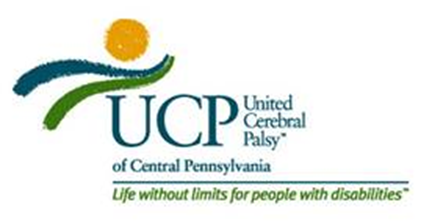 Transportation & Safe Driving
Transportation & Safe Driving Training Objectives:
Review Required Documents & Safe Driving Record 
Understand Operational Standards & Accident Reporting Procedures
Review Mileage & Pre-trip inspections
Understand the importance of following Safe Driving Standards
Define Defensive Driving expectations
Recognize importance of Distracted Driving awareness
Review Assisting Individuals procedures
View Wheelchair Accessible Full-Size Van with Lift & Q Restraints Training Video
View Wheelchair Accessible Mini/Conversion Van with Ramp & Q Restraints Training Video
Understand UCP GPS Vehicle Monitoring – Geotabs use and requirements
Document Requirements:
UCP’s insurance requires the following for employees who (a) transport an individual (in a UCP vehicle, personal, individuals’) (b) drives a UCP vehicle, (c) operate own vehicle for UCP activity:
1. Copy of Valid driver’s license;
2. Copy of vehicle insurance coverage;
3. Motor vehicle driving record checks.
Anyone who transports an individual in personal vehicle, ODP requires #1 & #2 PLUS copy of vehicle registration & inspection.
Employees who transport an individual in the individual’s vehicle, copies of their vehicle registration, insurance, and inspection are required.
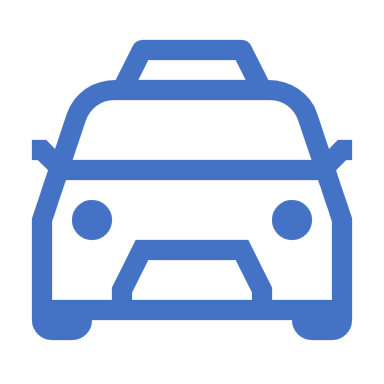 A motor vehicle report that reveals any of the following will disqualify an employee from engaging in driving activities:
Three or more traffic violations and/or at fault accidents within a one (1) year period, or One or more or the following type of serious traffic convictions within the past one (1) year -
Driving under the influence (DUI).
Driving while intoxicated (DWI).
Refusal to submit to a Blood Alcohol Content test. 
Failure to stop and report an accident and leaving the scene of an accident as defined by state law. 
Conviction for homicide, manslaughter, or assault arising out of the use of a vehicle. 
Conviction for reckless or careless driving. 
Racing. 
Possession of a controlled substance. 
Making a false report. 
Conviction for attempting to elude a police officer. 
Revocation or administrative restriction of a driver’s license.
Safe Driving Record Requirements:
Operational Standards for Employees:
Operational Standards for Employees:
Accident Reporting Procedures:
Mileage & Pre-trip Inspection
Monthly Mileage Reimbursement Forms for non-UCP vehicles. 
Submit to Supervisor
UCP Agency Van Use Log for UCP vehicles.
Pre-inspection of vehicle for damage and pre-trip safety check – report concerns immediately.
Gas Cards in each UCP vehicle only – use last 4 digits of your social security # as your PIN.
Gas ONLY!
Gas tanks need to be ½ full.
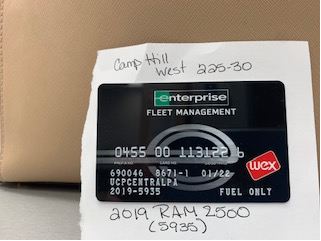 When driving for work, employees are expected to follow safe & defensive driving standards including, but not limited to: 
Never text or talk on a cell phone while driving. 
Radio volume at a low level. 
Obey all traffic laws & wear seat belts.
No tobacco use in any UCP vehicle and not in personal vehicles when transporting.
Adhere to all requirements as identified in UCP’s Driver Safety and Transportation policy. 
Do not take full size vans through drive-thru due to height restrictions.
Safe Driving Standards:
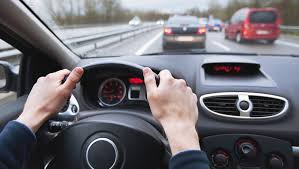 Definition: Driving to save lives, time, and money, in spite of the conditions around you and the actions of others.
What is Defensive Driving?
Driver condition
Are you physically and emotionally prepared to drive?
Do you engage in Distracted  Driving?
	Vehicle condition 
Is it in safe operating condition for you and other drivers?
	Weather conditions
Can change quickly and require different driving habits.
	Road conditions
Prepared for the unexpected: potholes, curves, hills, blind spots, road construction, pedestrians.
Important Considerations
Good Defensive Driving Practices
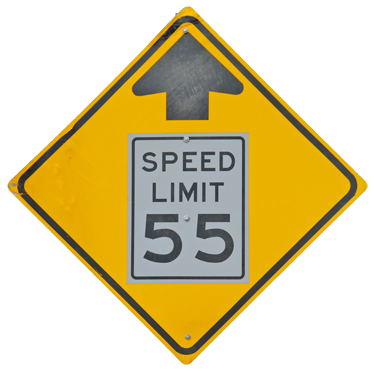 Obey Traffic Rules & Use Common Sense
Follow speed limits
Obey traffic signs and signals
Follow the 4-second rule
Signal your intentions: tap brakes; early turn signal 
Pass with care and only where allowed
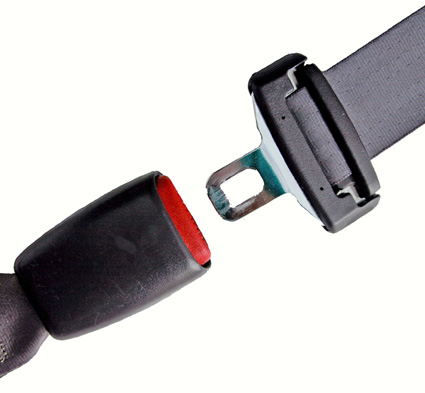 Seat Belts
Prevent contact with the steering wheel, dash or windshield.
Keep you inside vehicle (25x more likely being killed if thrown from vehicle).
Protect body organs.
Improve chance of remaining conscious if involved in an accident.
Keep driver behind the wheel if have to swerve or brake suddenly.
REQUIRED ON EVERY PASSENGER BY LAW.
Page 14
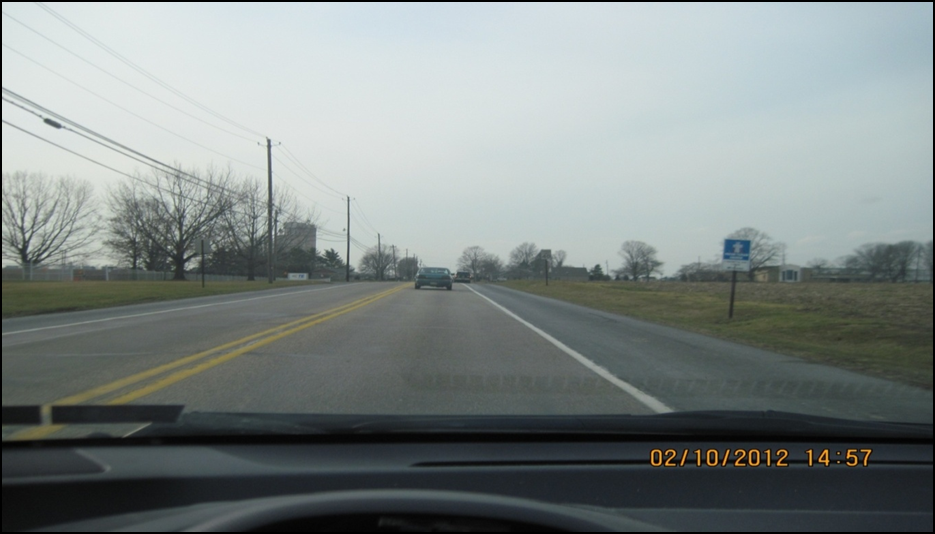 Be Far-Sighted – Look Ahead
Know what is ahead and what you are driving into. Don’t focus on the road just in front of you. 
Allow yourself the time to adjust and react to the changing conditions and situations.
Look 12 seconds ahead.
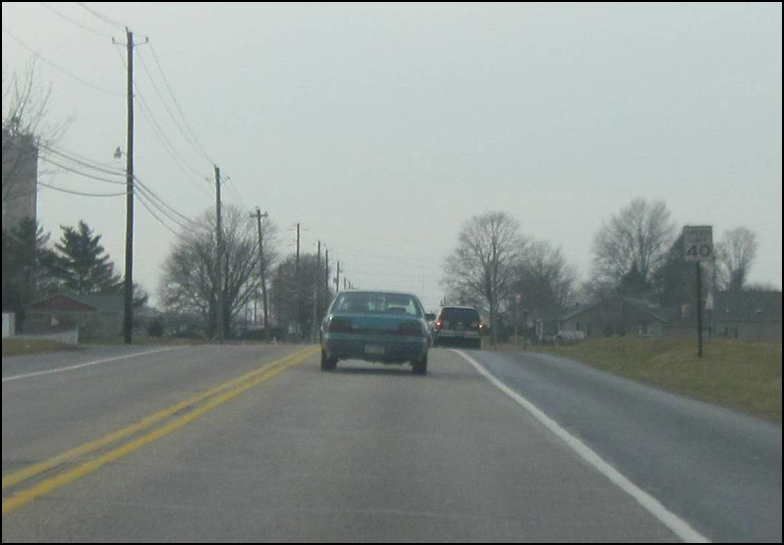 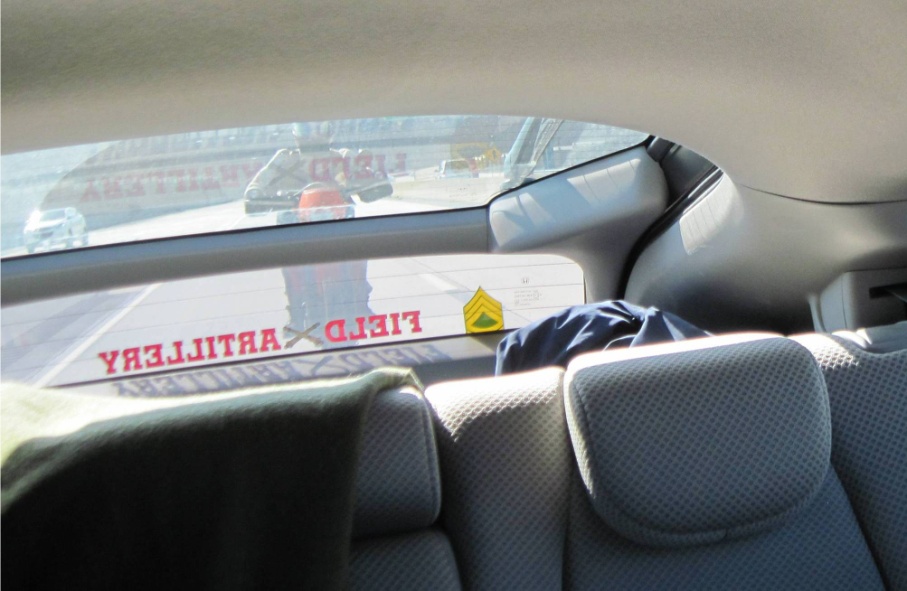 Keep Eyes Moving
Keep eyes scanning to gain peripheral awareness.
Check mirrors every 5-8 seconds- rear and side view.
2 seconds max per object.
Be aware of other vehicles movements - speed, lane changes, proximity.
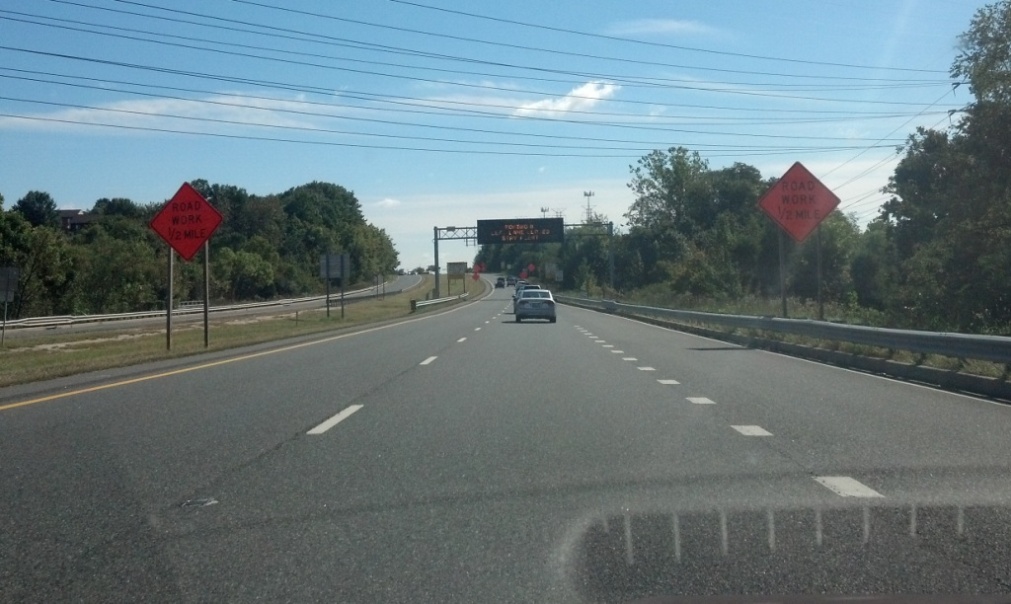 [Speaker Notes: Continuously scanning the area in front, to the sides, and behind maintains your awareness of the road environment. This will allow you to anticipate potentially hazardous situations and give you time to react.
Scan the scene and road ahead, sides, and behind
Constantly checking mirrors and looking around will keep you aware of vehicles and their changing position 
Be cautious of blind spots: Assume another vehicle is where you want to be- always check first
Keep tabs on other vehicles movement, you don’t want them creeping into a blind spot.
Peripheral vision is your early warning system.
No more than 2-sec per object.]
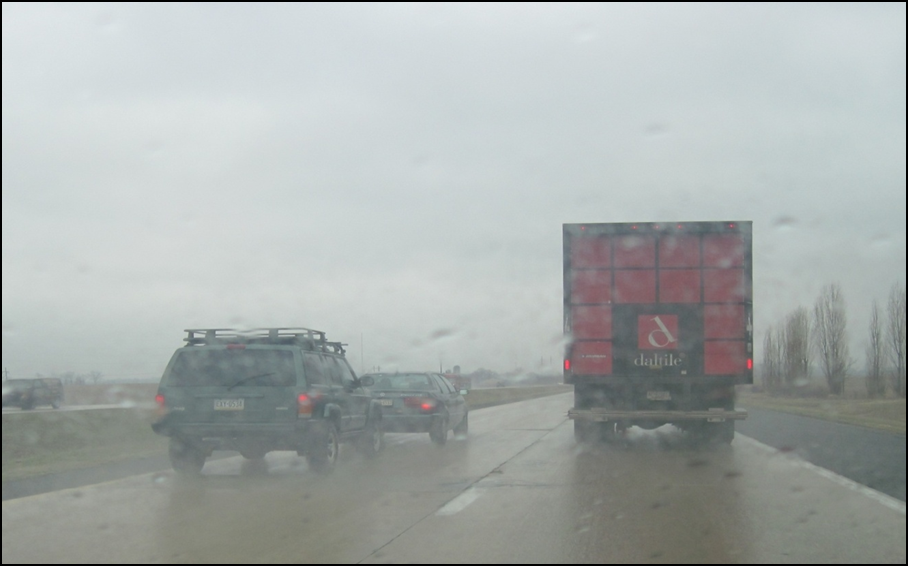 Maintain an Adequate Following Distance
Allows you time to react.
4 seconds minimum. 
Add 1-2 seconds for speeds above 40 mph. 
Count the time between you and the vehicle ahead passing the same fixed point.
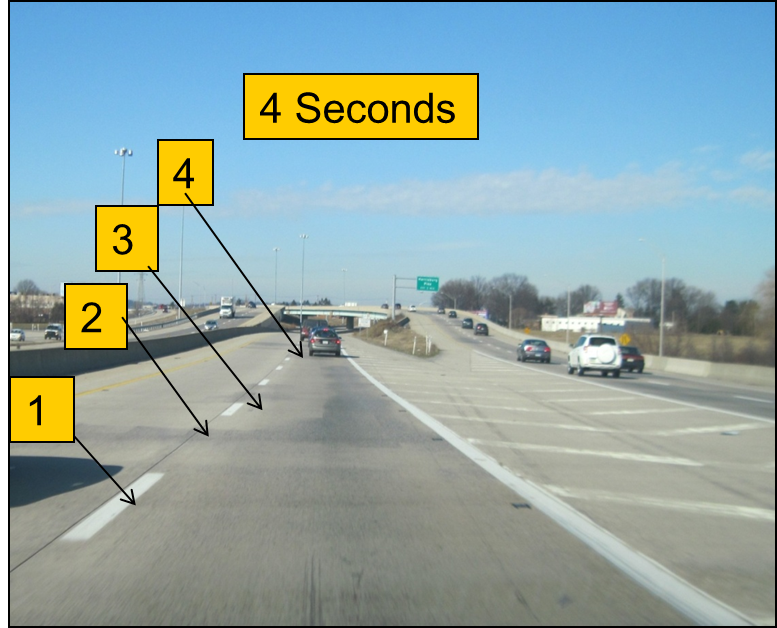 Stopping Distance
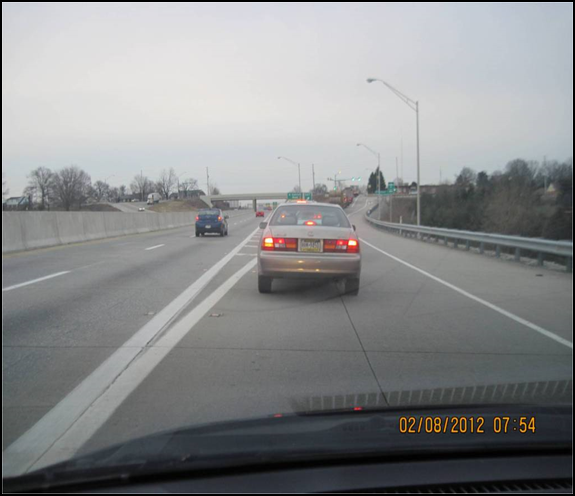 Perception & Reaction Time 
+ Braking Distance 
= Total Stopping Distance 

Perception & Reaction Time:
Time to recognize and react 
Average 1.5 seconds 
At 60mph, 1.5 sec =132 ft traveled (88fps) 

Braking Distance:
Distance it takes to stop a vehicle from a given speed
Average vehicle at 60mph = 185 ft 
Ex: Stopping distance from 60mph 
60mph = 132ft+185ft = 317 total
Leave Yourself an Out
Plan ahead and be aware of possible hazards. 
1-2 car length space from vehicle stopped in front – should be able to see where tires of vehicle ahead touch the road. 
Maintain a space cushion around your vehicle.
Don’t let other drivers dictate how you drive.
Maintain a speed where you are comfortable, even if under limit.
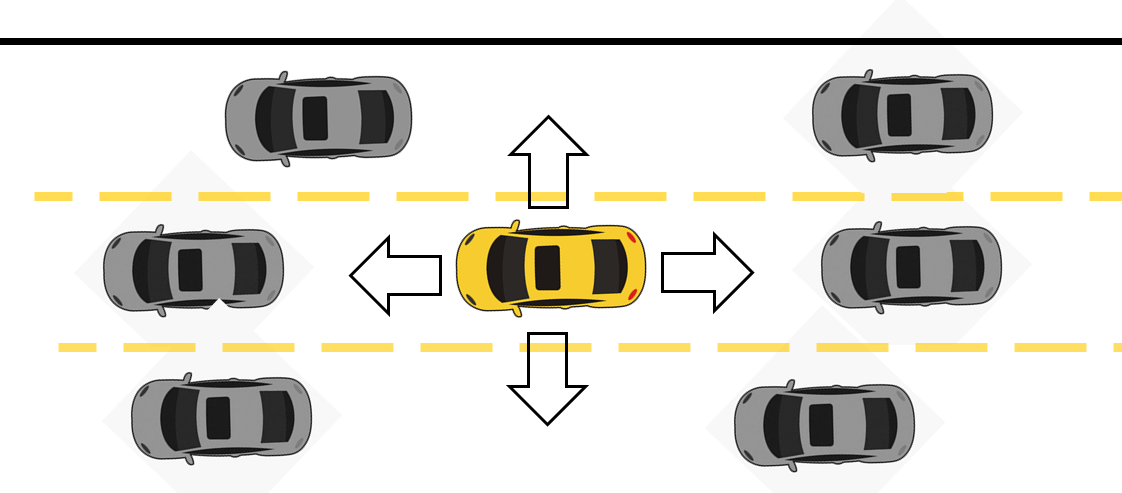 [Speaker Notes: Always have an escape route]
Backing Up
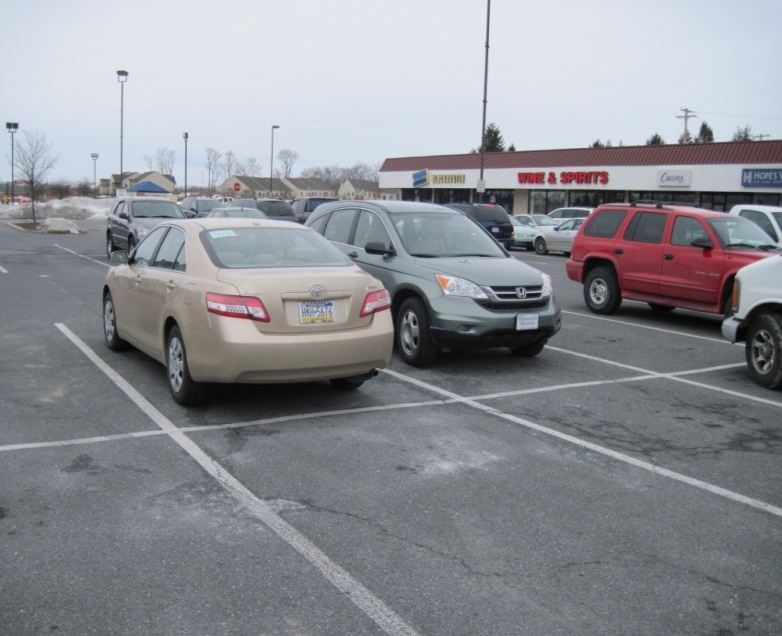 Avoid backing up when possible!
Pull through parking spots or try to back into the parking space (not into traffic).
Use mirrors or spotter when view is obstructed.
Never back up on a roadway if turn is missed!
[Speaker Notes: Backing up is a leading cause of vehicle accidents and should be avoided when ever possible.  

Whenever possible, position you vehicle so you can pull out of a spot instead of having to back out. 
When backing:
  Be aware of you surroundings and know what’s behind you.
  Check mirrors and look in the direction of travel.
  Move slowly and inch out of the space until you have a clear view.
  keep your eyes moving and scanning in all directions.]
Prevent Being Rear-Ended
Look ahead, anticipate braking situations, avoid panic braking.
Check mirrors to be sure traffic is slowing behind you.
As you slow and come to a stop, visualize your actions should the vehicle behind not show signs of slowing.
Identify an escape route and leave yourself an out.
Communicate your actions to the vehicles following behind (i.e. turn signals).
Leave 1-2 car lengths between you and vehicle ahead.
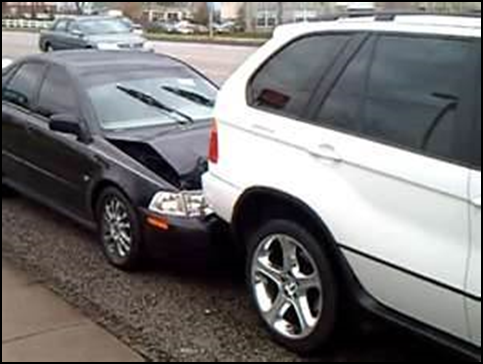 Distracted Driving Definition
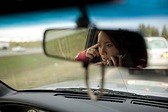 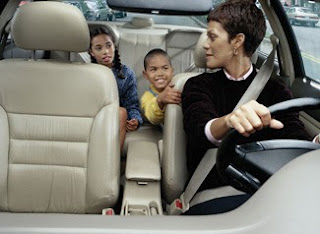 Three Main Types of Distraction
Visual — taking your eyes off the road 

 Manual — taking your hands off the wheel 

 Cognitive — taking your mind off what you’re doing
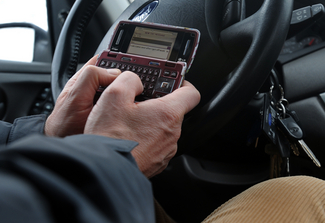 [Speaker Notes: •    Events inside and outside the vehicle can distract a driver. Adverse roadway and weather conditions require a driver’s full attention.
•    While taking one's eyes off the road presents obvious risks, activities that take a driver's mind away from driving are just as risky.
•    A driver's ability to manage distractions varies widely and can change from day to day depending on stress level and fatigue.
•    Distracted drivers may fail to recognize potential hazards in the road and react more slowly to traffic conditions, decreasing their “margin of safety.”
•    Research suggests that distracted driving increases the risk of rear-end and single-vehicle crashes.]
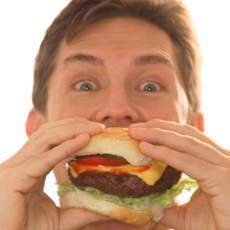 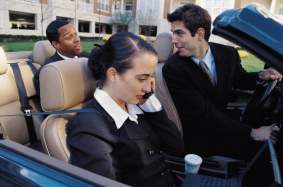 Distracted Driving
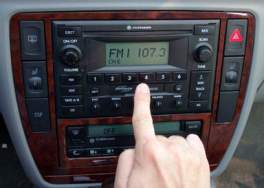 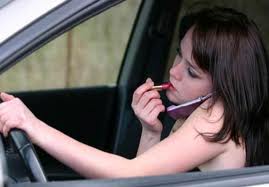 Using a cell phone
Talking /texting 
Checking emails
Eating and drinking
Talking to passengers
Grooming 
Rubber necking
Reading
Using a navigation system 
Changing radio
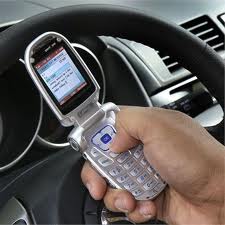 [Speaker Notes: IF an app such as mapquest, googlemaps, waze must be used, please try to have another staff navigate OR is driver must use, use it in hands-free/listen mode. Try to review the routes PRIOR to driving.]
Distracted Driving Video (3 minutes)
https://www.youtube.com/watch?v=7eFH3y_SIO0
Safety First – Assisting Individuals
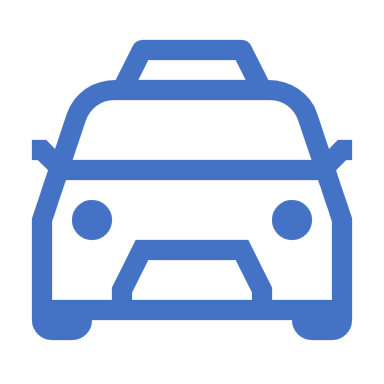 When assisting individuals in/out of cars and on/off vans:
Ensure the vehicle is turned off and keys are removed (unless needed for operating lift).
Assist people who are most mobile first.
Before driving, ensure seat belts are on (remind passengers the law requires seatbelts before you can operate the vehicle).
If using a wheelchair accessible van, make sure to lock wheels on mechanical lifts and that the wheelchair is properly secured in van (view videos on next two slides).
Wheelchair Accessible Full-Size Van with Lift & Q Restraints Training Video (8 minutes)
https://youtu.be/-FBBKee9BK8
Wheelchair Accessible Mini/Conversion Van with Ramp & Q Restraints Training Video (12 minutes)
https://youtu.be/hPaGGGT82Rg
UCP GPS Vehicle Monitoring (Geotabs)
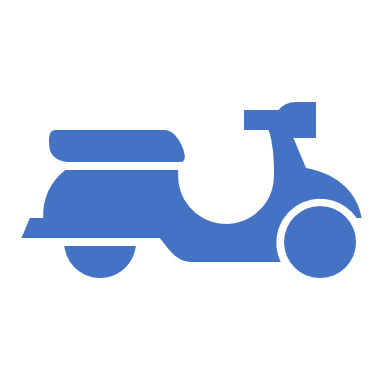 GPS (geotabs) is a satellite tracking system that is attached to UCP vehicles, that monitors during operation:
Speed of travel as compared to the speed limits
Time of travel 
Length of stop 
Time vehicle is idling 
Location of the vehicle at every stop 
Vehicle mileage 
Acceleration, deceleration and hard braking
Impacts to the vehicle
UCP GPS Vehicle Monitoring (Geotabs)
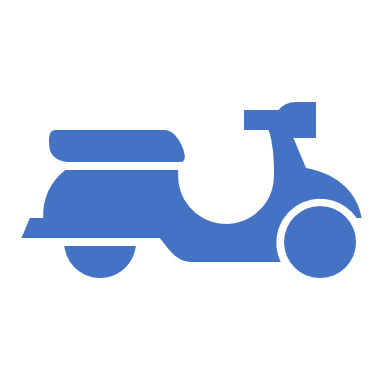 Scan geotab fob after starting UCP vehicle.
Warning beep if idling for too long, exceeding speed limit, engaging in quick turns, or hard breaking.
Do NOT share fob with another driver.
UCP will use tracking data – report cards of high, medium, low risk. 
Safe driving will be recognized.
Poor driving and violations will be subject to progressive discipline.
UCP GPS Vehicle Monitoring (Geotabs)
GPS-related activities are monitored and will be addressed following UCP’s Progressive Discipline policy: 
Demonstrated patterns of unsafe driving (speeding, harsh braking, acceleration, etc.)
Vehicles that travel consistently over speed limit.
Vehicles left idling at any service location for an extended time.
Stops that deviate from the assigned route of service or other unscheduled stops.
Unauthorized use of company vehicle outside of work hours. 
Tampering with the GPS unit.
Failure to swipe fob and/or sharing fob with another driver.
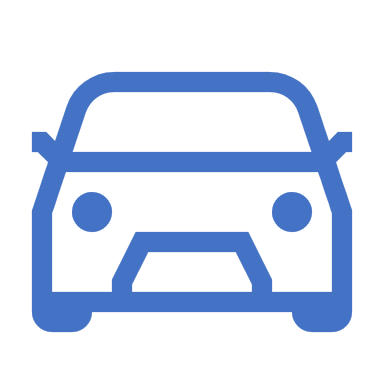 UCP GPS Vehicle Monitoring (Geotabs)
Extenuating circumstances that could prompt an appeal to any GPS-related disciplinary actions: 
A medical emergency. 
When specifically requested by law enforcement officer or some similar governmental official to engage in the behavior which violates the policy. 
Where supervisor has amended the assigned route of service for business-related purposes. 
Technical malfunction.
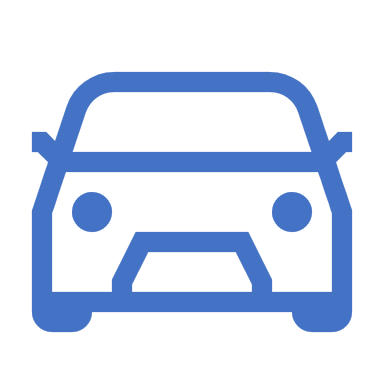 Driver Score Card Example:
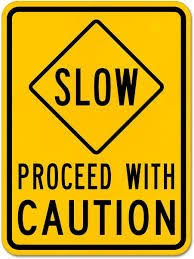 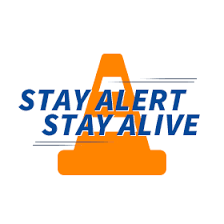 Please drive responsibly!

Thank you!
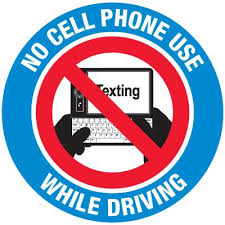 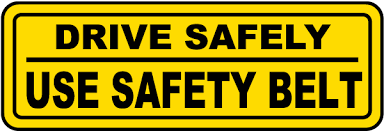 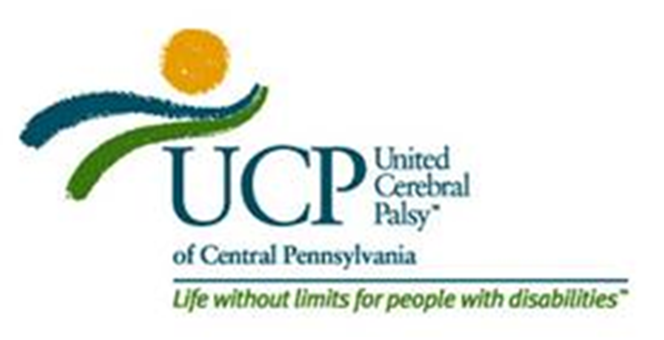